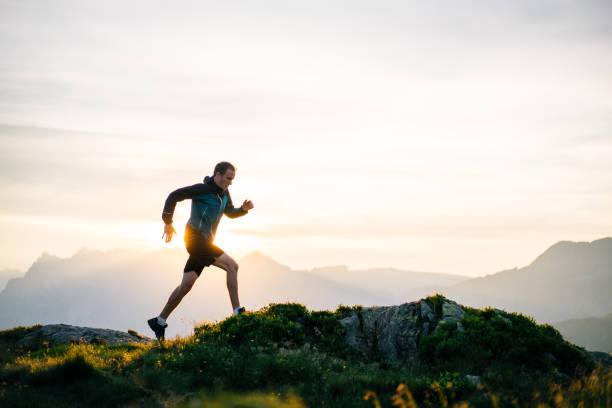 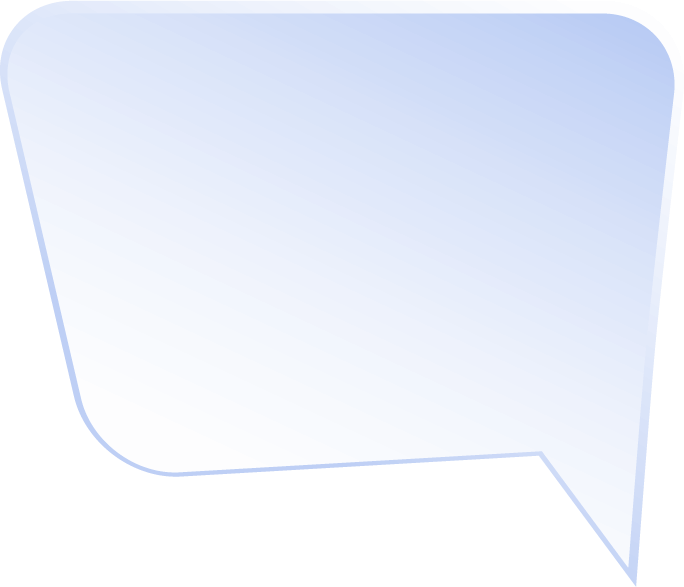 ?!
A test of endurance
Which kinds of sports entail endurance?
UNIT 1
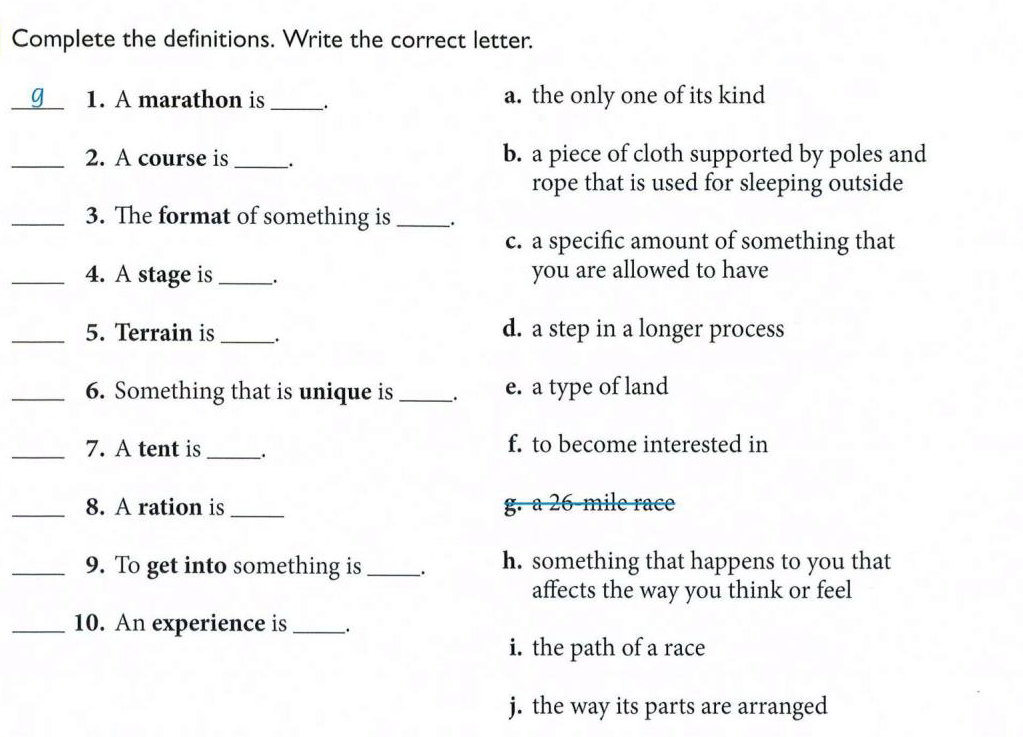 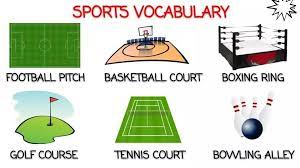 i
j
d
e
a
b
c
f
h
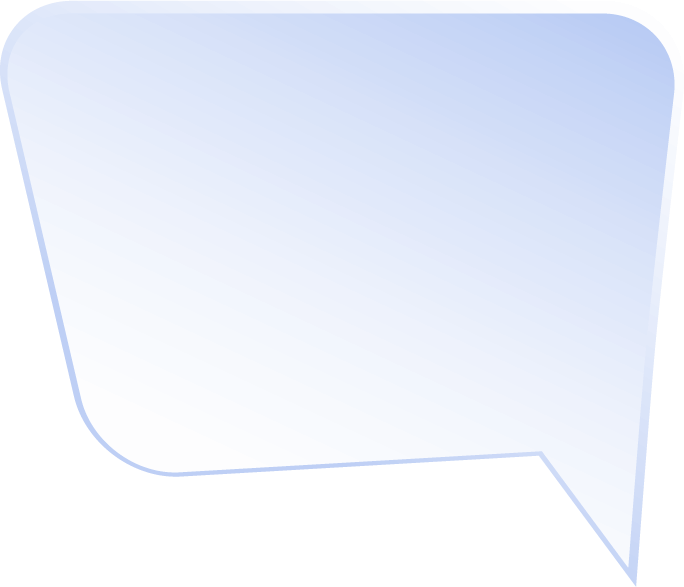 ?!
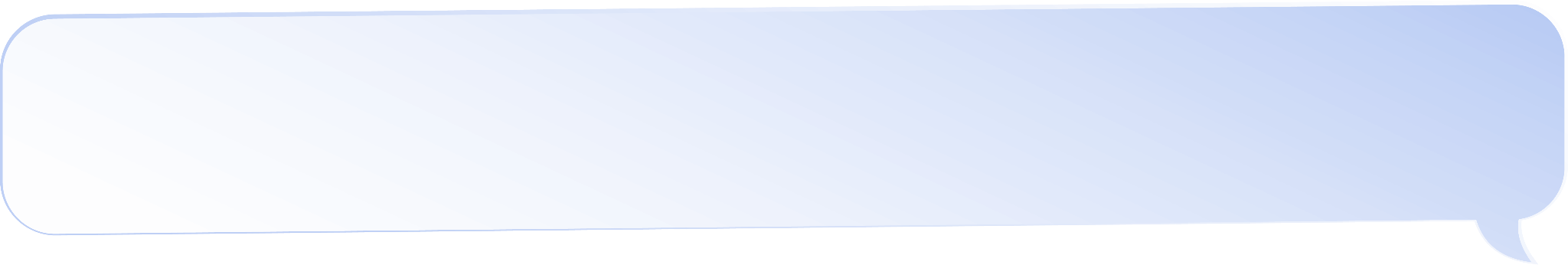 Before you listen
In this podcast, Jay Batchen talks about his experience as an ultramarathon runner.
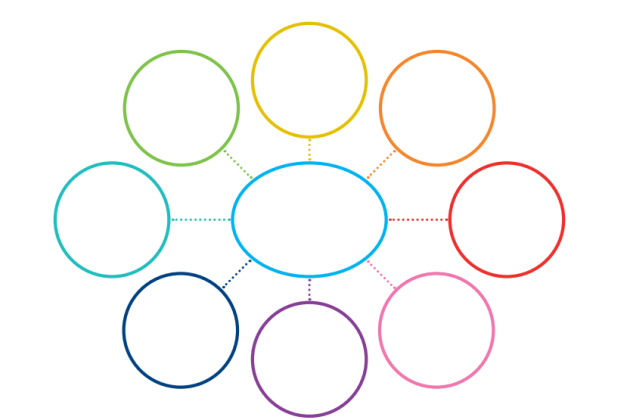 fame
money
Jay’s motives for running
While listening
Main idea
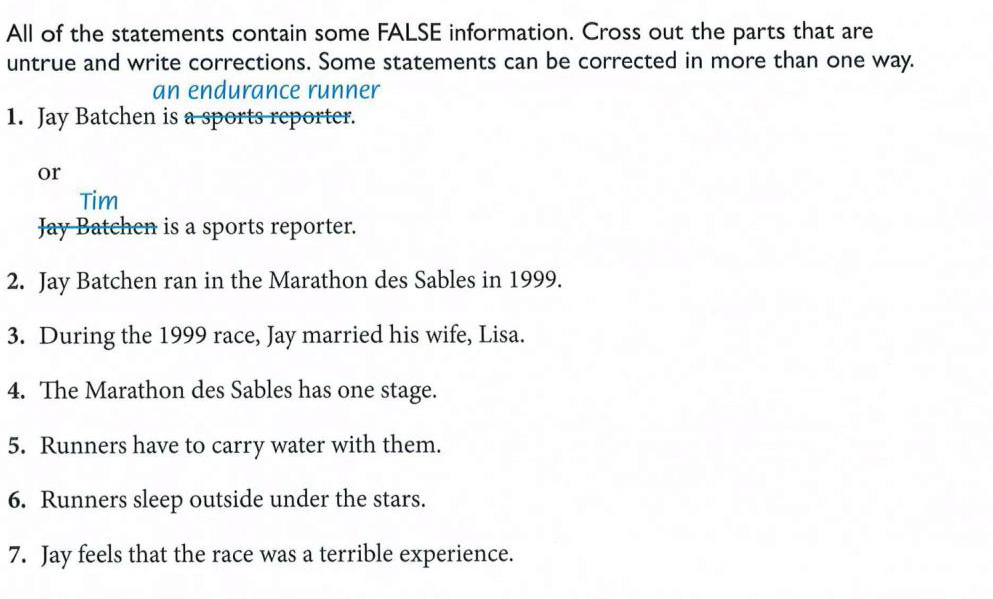 filmed
met
six
food and extra clothing
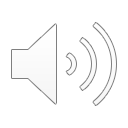 in tents
life/special/great
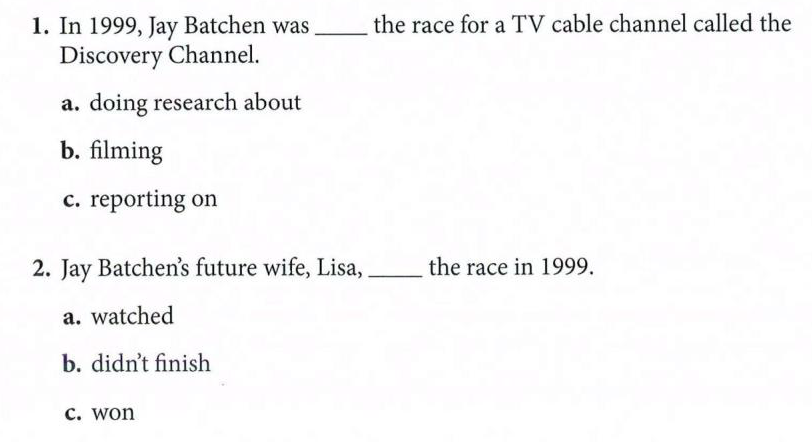 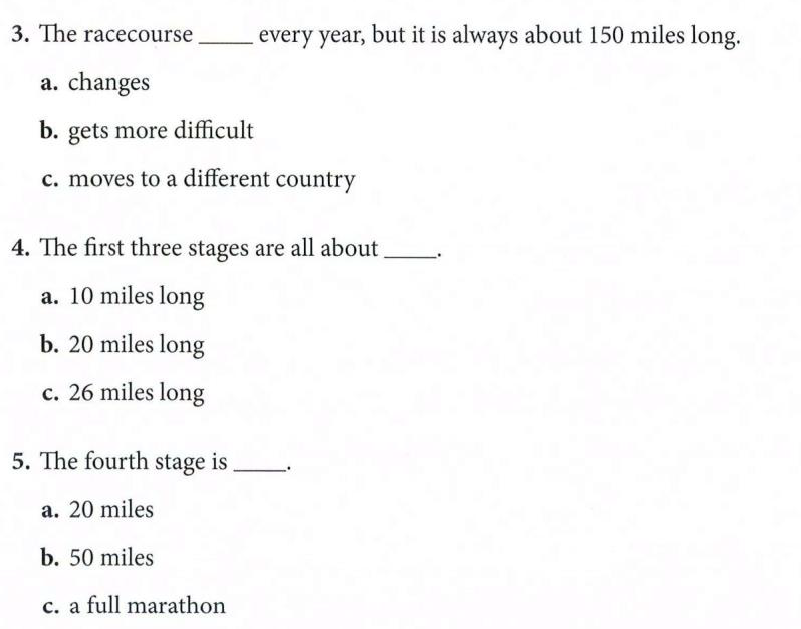 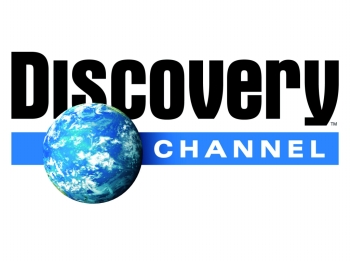 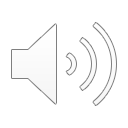 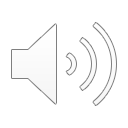 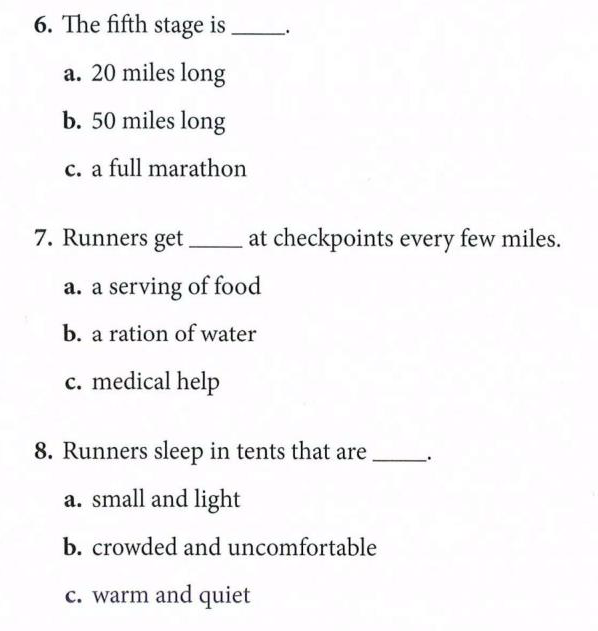 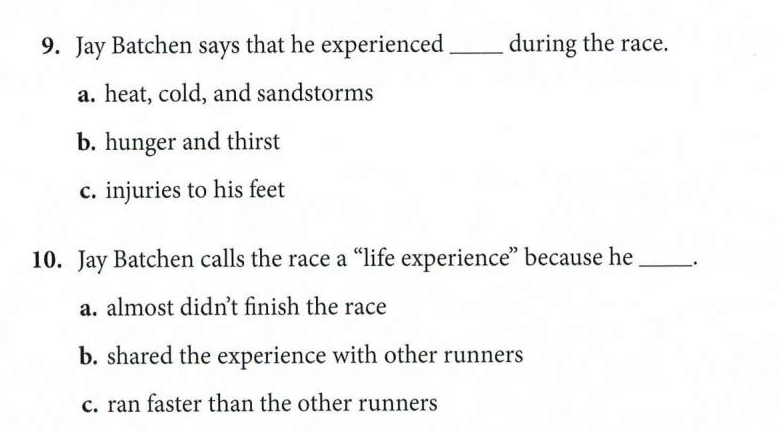 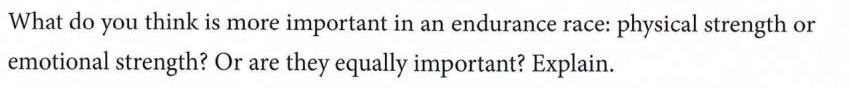 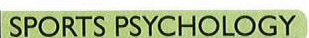 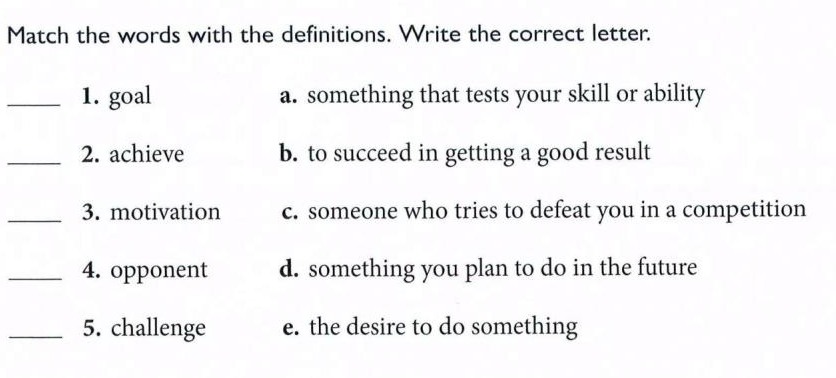 d
b
e
c
a
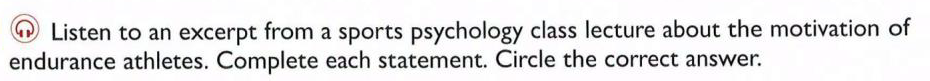 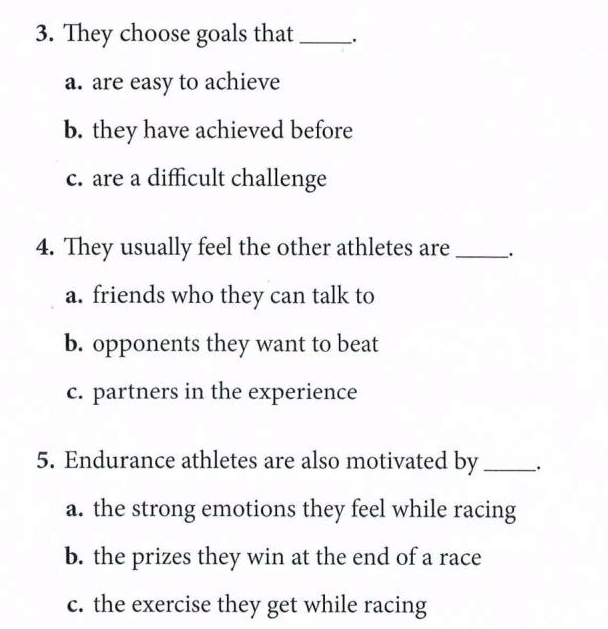 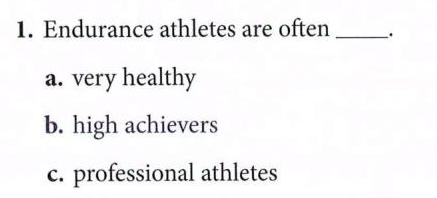 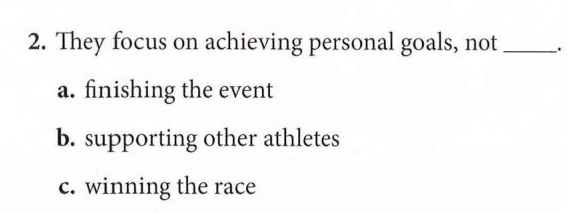 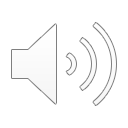 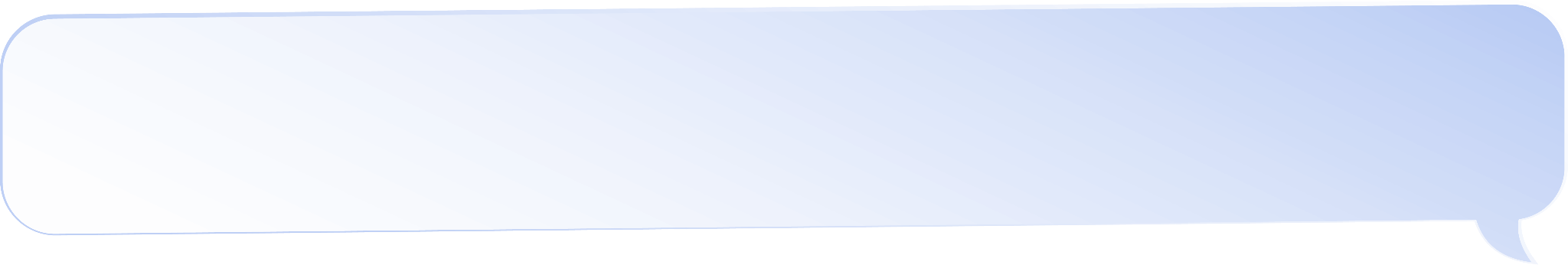 Thank you